ПрограмуванняТема: умовні операторита цикли у Python
Суприган В. А.
[Speaker Notes: Цей шаблон можна використовувати як початковий файл для презентації учбових матеріалів у настройці групування.

Розділи
Клацніть слайд правою кнопкою миші, щоб додати розділи. Розділи дозволяють упорядкувати слайди та організувати співпрацю між кількома авторами.

Нотатки
Використовуйте розділ нотаток для нотаток доповідача або додаткових відомостей для аудиторії. Під час відтворення презентації ці нотатки відображаються в поданні презентації. 
Пам'ятайте про розмір шрифту (це має значення для спеціальних можливостей, відображення, відеозапису та створення в інтерактивному режимі)

Узгоджені кольори 
Зверніть особливу увагу на графіки, діаграми та текстові поля. 
Розгляньте можливість чорно-білого друку для учасників або відтінки сірого. Виконайте пробний друк, щоб перевірити, чи правильно відображаються кольори під час чорно-білого друку, і відтінки сірого.

Графічні об'єкти, таблиці та графіки
Дотримуйтесь закону простоти: за можливості використовуйте узгоджені стилі та кольори, які не відволікають увагу.
Підписи для всіх графіків і таблиць.]
Основи умовних операторів
# Перевірка чи число додатне

number = 5
if number > 0:
    print("Число додатне.")
number = 42
[Speaker Notes: Дайте стислий огляд презентації. Dопишіть основну тему презентації та обґрунтуйте її важливість.
Представте кожен з основних розділів.
Щоб надати аудиторії орієнтири, можете повторювати цей оглядовий слайд протягом презентації, виділяючи тему, яка обговорюватиметься далі.]
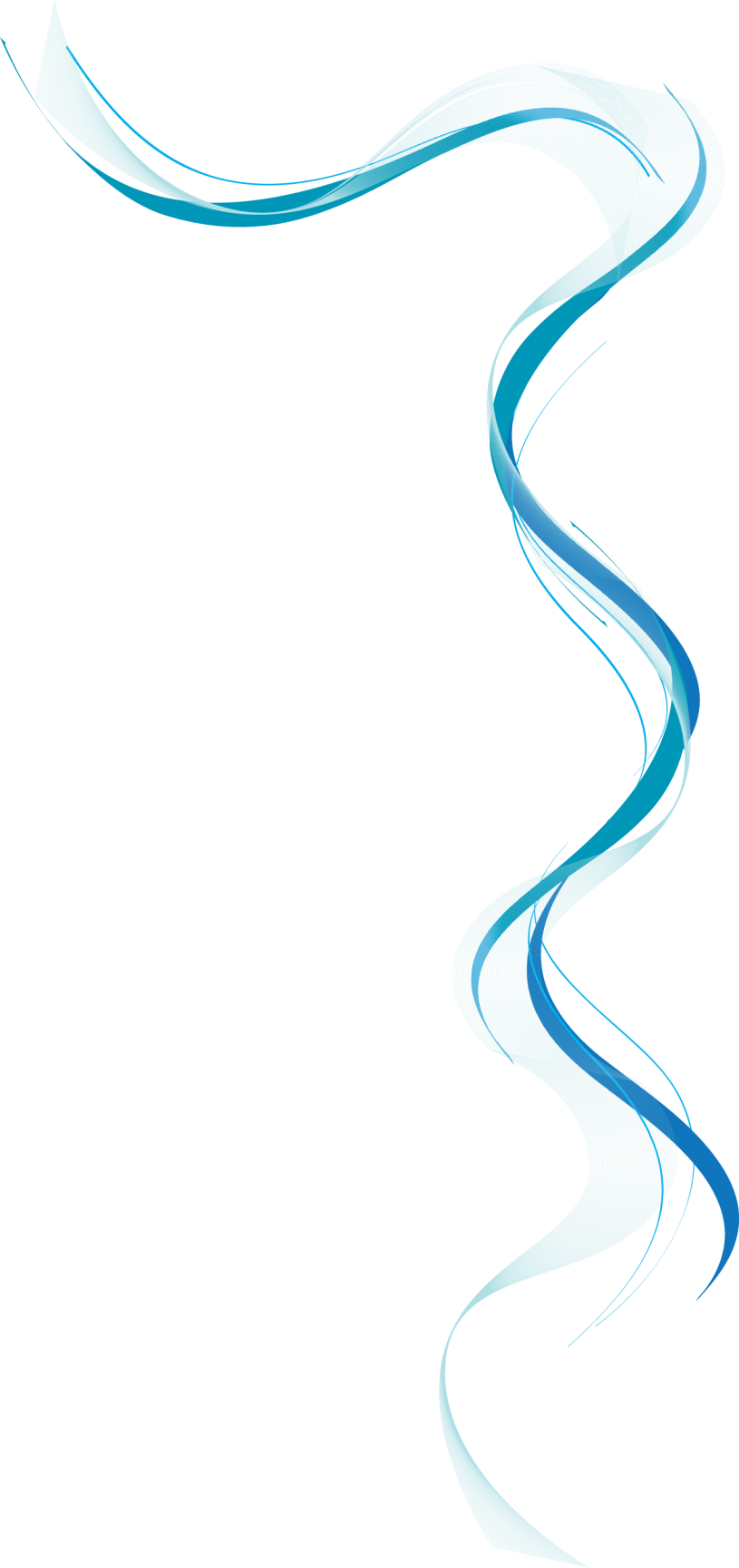 # Виведення повідомлення залежно від віку 
age = 18 
if age >= 18: 
    print("Ви можете голосувати.")
[Speaker Notes: Це інший параметр для оглядових слайдів із використанням переходів.]
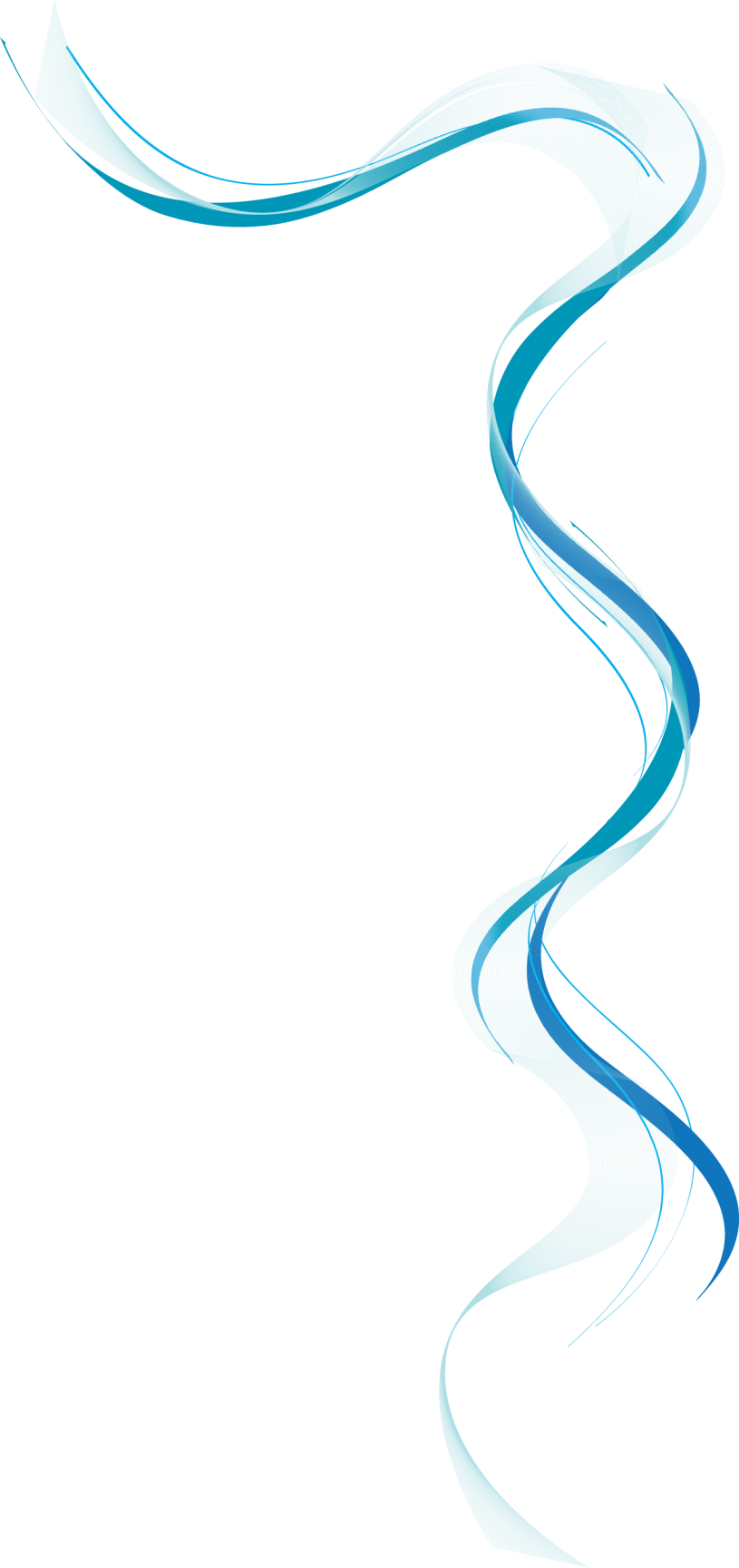 Оператори elif та else
# Класифікація оцінок 
grade = 75 
if grade >= 90: 
    print("Відмінно") 
elif grade >= 75: 
    print("Добре") 
elif grade >= 60:     
    print("Задовільно") 
else: 
    print("Незадовільно")
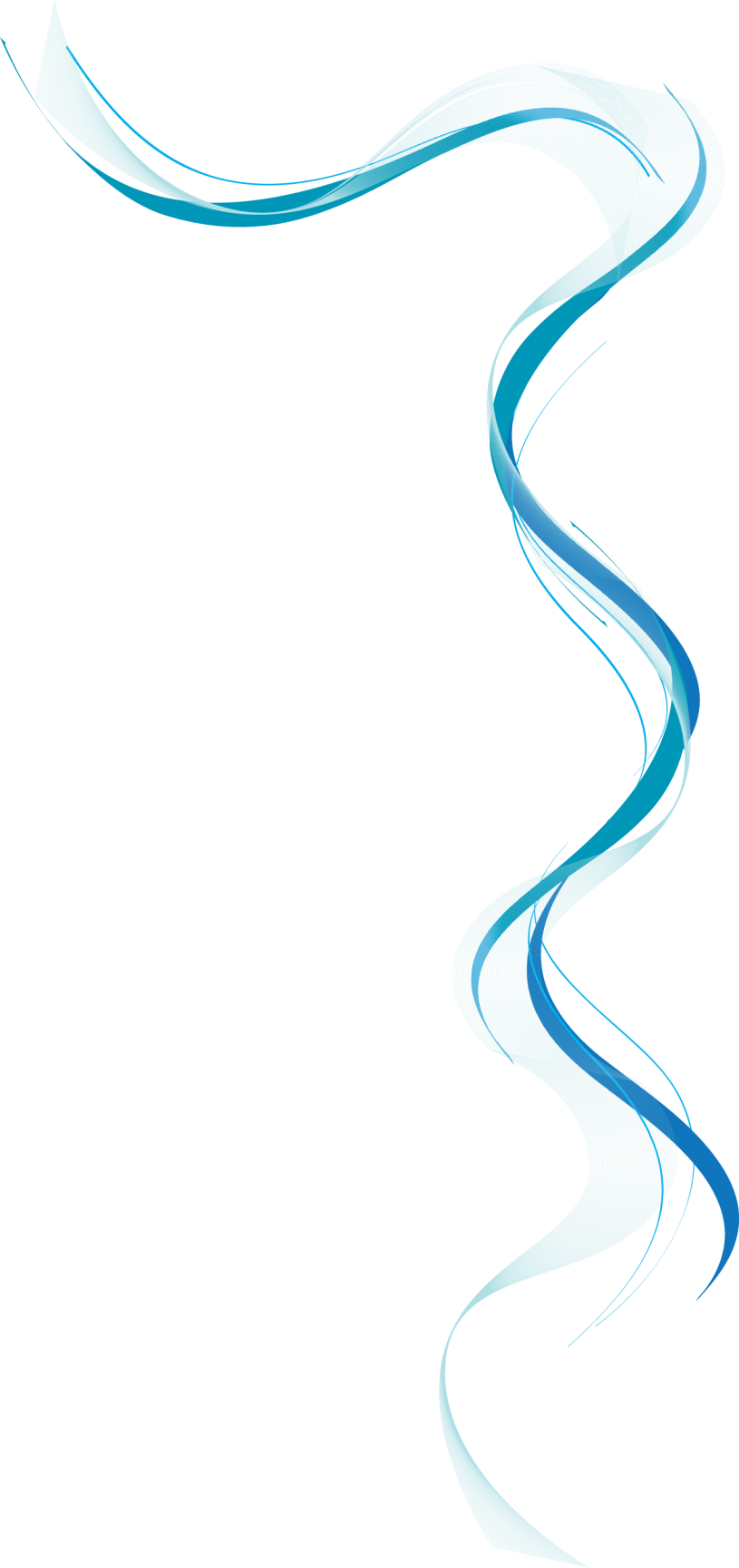 Вкладені умовні конструкції
# Перевірка логіна та пароля 
username = "admin" 
password = "admin123" 
if username == "admin": 
    if password == "admin123": 
        print("Успішний вхід в систему.") 
    else: 
        print("Неправильний пароль.") 
else: 
    print("Неправильний логін.")
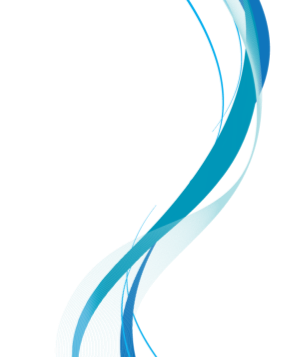 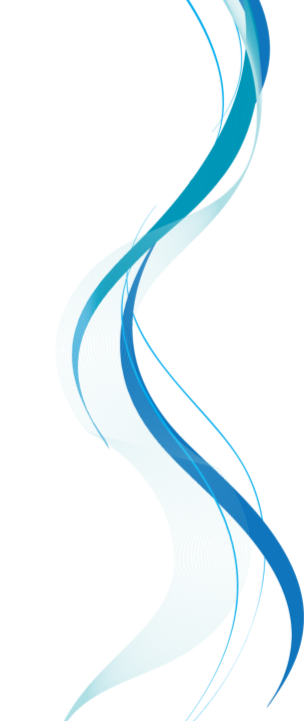 Умовні вирази (тернарні оператори)
# Присвоєння залежно від умови 
age = 20 
status = "дорослий" if age >= 18 else "неповнолітній" 
print(status)
Логічні оператори в умовних конструкціях
# Використання and та or для комбінування умов 
age = 25 
citizen = True 
if age >= 18 and citizen: 
    print("Ви можете голосувати.") 
else: 
    print("Ви не можете голосувати.") 
temperature = 30 
raining = False 
if temperature > 20 or raining: 
    print("Гарна погода для прогулянки.") 
else: 
    print("Залишаймося вдома.")
[Speaker Notes: Це інший параметр для оглядового слайду.]
Цикли в Python
# Ітерація через список
fruits = ["apple", "banana", "cherry"]
for fruit in fruits:
    print(fruit)
# Виконання, поки умова істинна
count = 0
while count < 3:
    print("Count:", count)
    count += 1
Відмінності між циклами
# Ітерація через range для виведення чисел
for i in range(5):
    print(i)

# Ітерація через список чисел
numbers = [1, 2, 3, 4, 5]
for number in numbers:
    print(number)
# Цикл виконується доки користувач не введе 'stop'
command = ""
while command.lower() != "stop":
    command = input("Введіть 'stop' для закінчення: ")

# Виконання доти, доки не буде вичерпано список
items = ["apple", "banana", "cherry"]
while items:
    print(items.pop(0))  # Видаляємо та друкуємо перший елемент
Ключові слова для управління циклами
# Припиняє цикл, коли число досягає 3
for num in range(1, 10):
    if num == 3:
        break
    print(num)

# Зупиняє цикл, коли зустрічається "banana"
fruits = ["apple", "banana", "cherry"]
for fruit in fruits:
    if fruit == "banana":
        break
    print(fruit)
продовження
# Пропускає ітерацію, коли число дорівнює 3
for num in range(1, 5):
    if num == 3:
        continue
    print(num)

# Пропускає "banana" та продовжує інші ітерації
fruits = ["apple", "banana", "cherry"]
for fruit in fruits:
    if fruit == "banana":
        continue
    print(fruit)
Дякую
[Speaker Notes: Використовуйте заголовок розділу для кожного розділу, щоб аудиторія чітко розуміла, про що йдеться.]